مشخصات بیمار: آقای اسداله احمدی  ۴۰ساله 	اهل تبریز ساکن تهران			متاهل و دارای دو فرزند         	  		    		 کارمند دیپلمه
شکایت اصلی:درد شکم ،ضعف و بی حالی
تظاهرات بیماری:
 درد اپیگاستر که با غذا خوردن تشدید میشده (در ابتدا با توجه به انتشاردرد به قفسه سینه از نظر قلبی بررسی شده متعاقب منفی بودن نتایج چندین نوبت تحت اندوسکوپی و سونوگرافی قرار گرفته که به نفع اروزیون وگاستریت بوده)
تشدید علایم از ۶ماه قبل به صورت تشدید درد شکم
 کاهش قدرت عضلانی
بروز علایم افسردگی و کاهش لیبیدو
. در بررسی فروردین 95 اندوسکوپی و کولونوسکوپی و تصویربرداری سونو و CT برای بیمار انجام شد که شواهد به نفع متاستاز کبدی بوره 
که توصیه به بیوپسی می شود ولی انجام نداده و پیگیری نمی کنند
پیشرفت علایم از٢،٥ماه قبل به صورت:
تورم اندام تحتانی و صورت
پرنوشی،پر ادراری
تشدید ضعف عضلانی و افسردگی(اختلال در فعالیت روزمره)
کاهش وزن حدود ۲۰کیلو گرم طی یکسال(به دلیل ترس از غذا خوردن و تشدید درد شکمی)
US guided Bx
از ضایعات کبدی در بیمارستان نمازی


metastatic moderately differentiated carcinoma
بیمار مراجعه مجدد در تاریخ 95.6.10 به بیمارستان شیراز می کنند و در انجا بیوپسی از 
ضایعات کبدی تحت گاید سونوگرافی برای بیمار انجام می گیرد با گزارش metastatic moderately differentiated carcinoma
که جهت رد تومور نوراندوکرین توصیه به IHC می شود
Immunohistochemistry Report
Chromogranin      positive
Cytoceratin          positive
Cytoceratin 20      Negative
Cytoceratin  7       Negative
K1 67                  less than 2percent of cells
Synaptophysin          Positive
Final Diagnosis—
    Neuroendocrine tumor,low grade
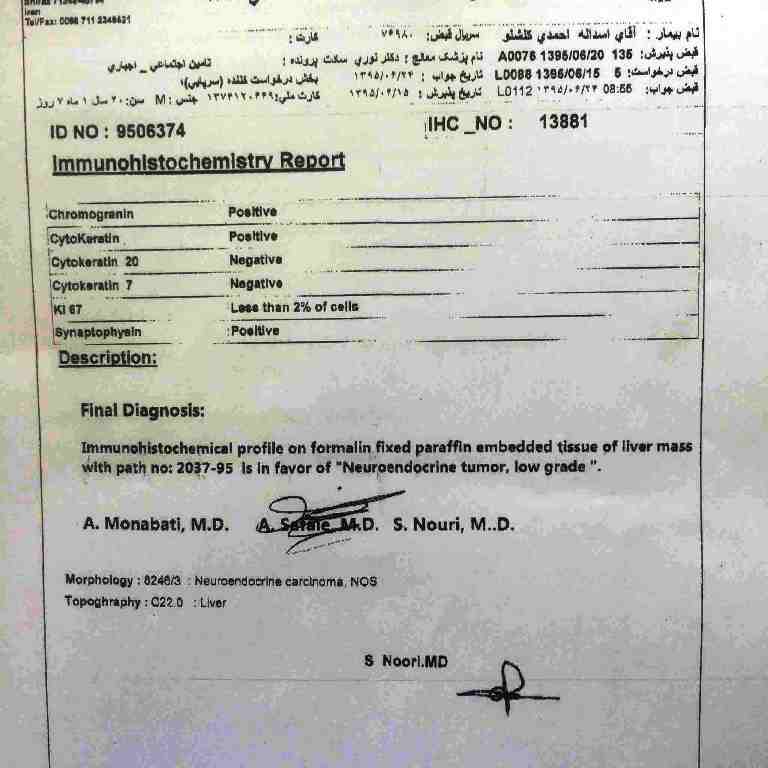 سونوگرافی 95.1.17
کبد دارای اسپن 129 میلی متر  با تصویر ضایعات متعدد هیپراکو دارای اجزا کیستیک داخلی درون کبد مشاهده می شود که می تواند مطرح کننده متاستاز های SOLID و کیستیک باشد
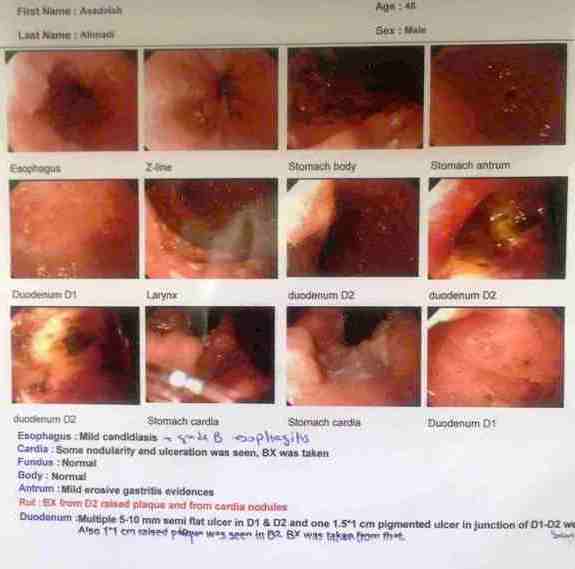 95.1.19
Distal esophagus mucosal biopsy mod chronic active 
esophagitis compatible with reflux disease
Deodenal biopsy  = erosive deodenitis
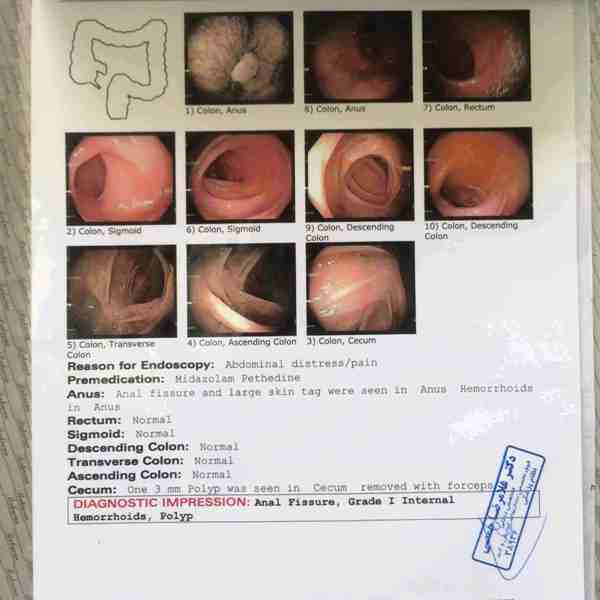 Histopathologic finding consistent with inflammatory polyp
95/01/17
Anal fissure grade 1 . Internal hemorrhoid Polyp
Histopathologic finding consistent with inflammatory polyp
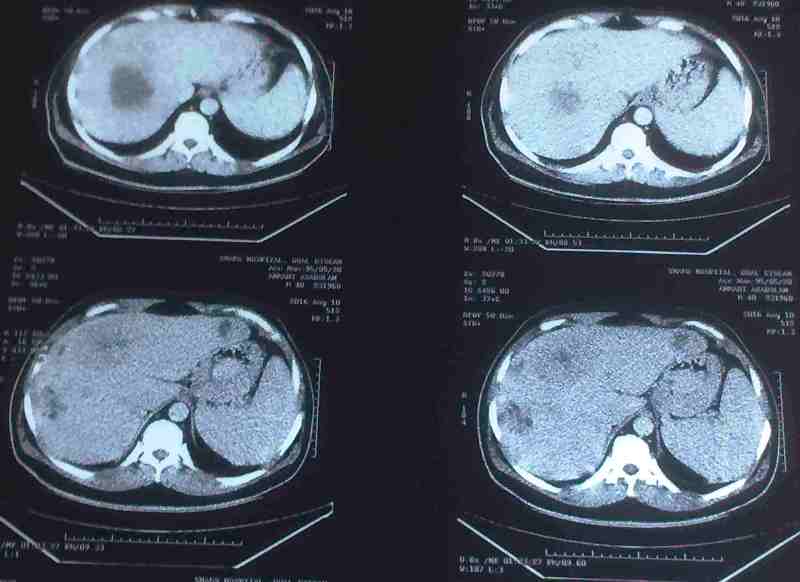 سی تی اسکن شکم و لگن 95.2.1
There is a few enhanceing mass lesion in   liver parenchymal
Compatible with metastases
سی تی اسکن اسپیرال ریه نرمال گزارش شده بود
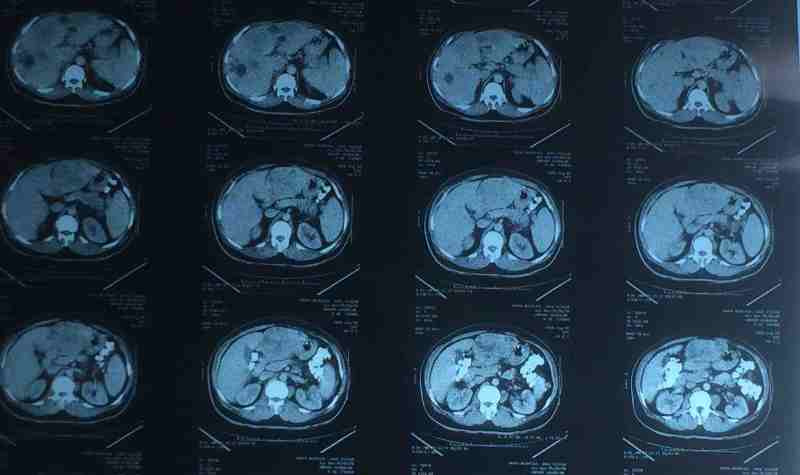 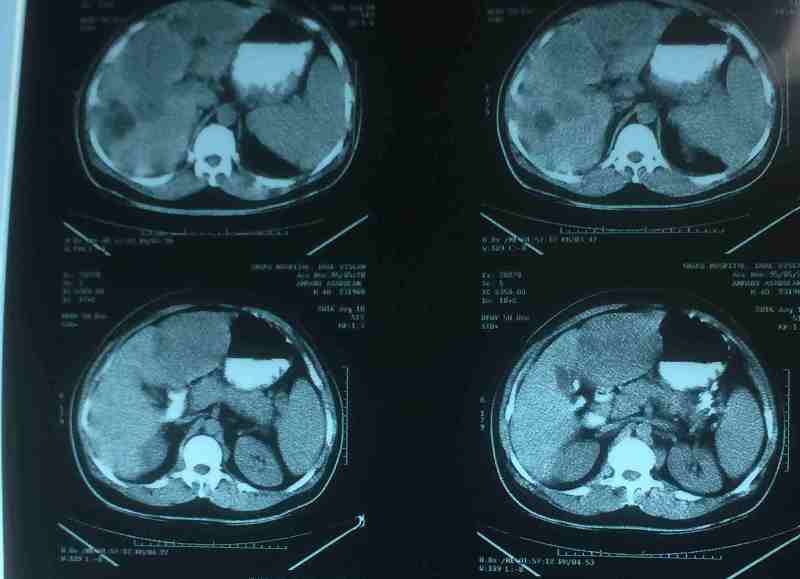 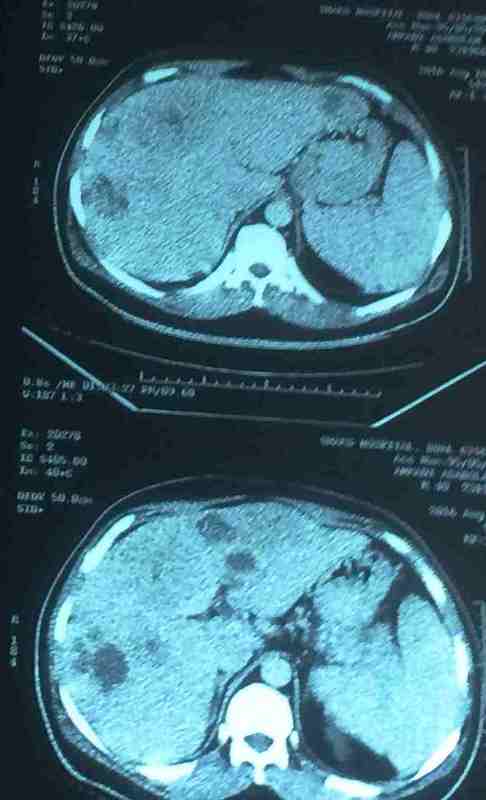 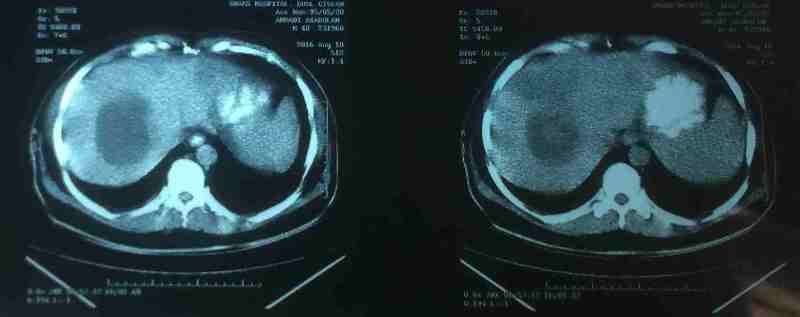 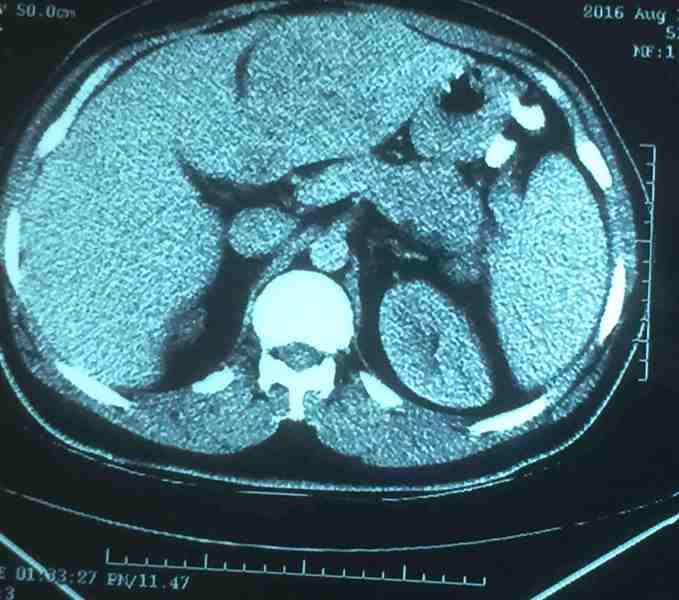 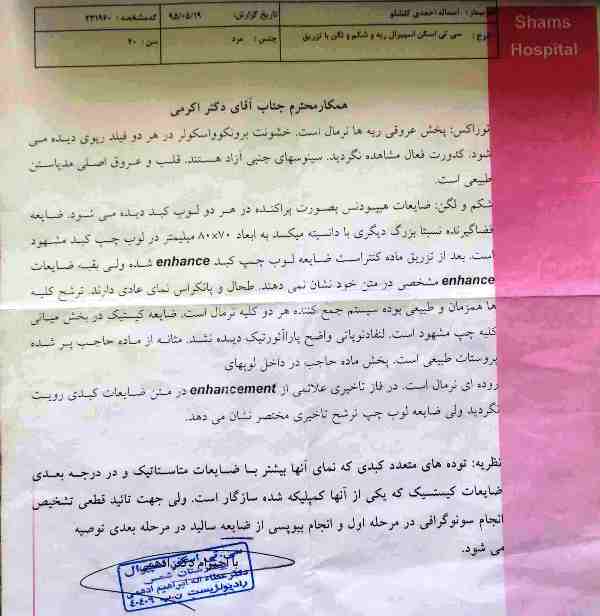 95/06/07
بررسی سایر ارگان ها:
کاهش وزن(+) تعریق (-)   ضعف و بی حالی (+) تیرگی پوست (-) کبودی خودبه خودی پوست(+)
قرمزی صورت(+) تورم صورت (+) سردرد(-) تاری دید(-) سابقه ی مشکلات تیروئیدی(-)
سرفه و خلط(-)   تنگی نفس(-) درد گهگاهی قفسه سینه(+) حملات تپش قلب(-)
درد شکم(+)   نفخ شکمی(+) اسهال(-)  یبوست(-) 
کاهش قدرت عضلانی(+) کاهش لیبیدو(+) افسردگی شدید(+)
Pmh
سابقه درد سینه دارند که سال 94 انژیوگرافی شده که نرمال بوده
:Fh
سابقه بیماری اندوکرین در سایر اعضای خانواده وجود ندارد
:Drug.Hx
اخیرا داروی خاصی مصرف نمیکردند
Habit History 
 مصرف الکل و سیکار و اپیوم را ذکر نمی کنند -
معاینه بالینی
آقای میانسال که در ظاهرillاست اما توکسیک نمی باشد.به سختی به سوالات پاسخ می دهد.
علایم حیاتی:    
BP:160/90   PR:80   T:37   RR:20بدون تغییرات ارتوستاتیک
Wt:78kg   Ht:180cm   BMI =24 
پوست: پتشی(+) استریا(-) هایپرپیگمانتاسیون(-)
سر و گردن:ملتحمه pale  نمیباشد،اسکلرا ایکتریک نیست
 Moon face(+)   Dorsocervical fat pad(+) صورت پلتوریک(+)
معاینه تیروئید نرمال
قفسه سینه: 
سمع قلب و ریه نرمال
supraclavicular fat pad(-)
		ژنیکوماستی ندارد 
شکم و لگن:
استریا(-) کبد 2 سانتی متر زیر لبه دنده ای لمس شد           Liver span:    13CM              
واپیگاستر  RUQ تندرنس ژنرالیزه  بخصوص در لمس عمقی
Vascular:
                   Edema: ++ LOWER EXTREMITY
                   cyanosis: NONE      CLUBBING: NONE


Neurologic
MUSCLE FORCE    UPPER:4/5
                                     LOWER:4/5

Psychologic:   Depressive  mood
Lab data
CBC
Wbc=7300     Hb=12.4   mcv=87 
  plt=76000-60000-55000-51000

INR=1         PT=13 sec        PTT=35sec

Bili total=3.2 – 4- 5.5- 6 – 3,5
Bili direct=2- 2.5 -3 –2-1.5
LDH=870 -987 -1156
RETIC count=3.5 – 1.9 -1.5 -1.6
Haptoglobin=0.13 g/l (0.3-2)
Indirect combs=negative  direct combs=neg
AST=30   ALT=45   ALKP=250
بیوشیمی خون
BUN=15  cr= 0.9 
Na=135 meq/l    k=2.3 -2-2-2.2-3-3.1 meq/l
Ca=8.5 mg/dl   p=2.6   Mg=1.6 mg/dl
LFT=NL  
Albumin=3- 3- 2.9 - 3
ازمایشات هورمونال
TSH=0.5 miu/ml   T3=1 ng/dl  T4=7.3 micg/dl
T3RU=33
CORTISOL-Ur=428 micg/24h(3.5-142)
CORTISOL-AM=667.8 ng/ml 
CORTISOL After ODST: 686.2 ng/ml
ACTH=119 pg/ml
5HIAA POSITIVE Per 24 h
کشت ها
BC=no growth
UC=no growth
Urine Analysis 
Ph=7   glucose=2+  urobili=+++ 
Wbc=4-6  RBC=1-2    bact=not seen

HBA1C= 6.9 

ABG  PH=7.47  PCO2=28  HCO3=28  PO2=42
95/06/18
95/06/20
Labratort Test arrangementfrom 95.6.21- 7.3
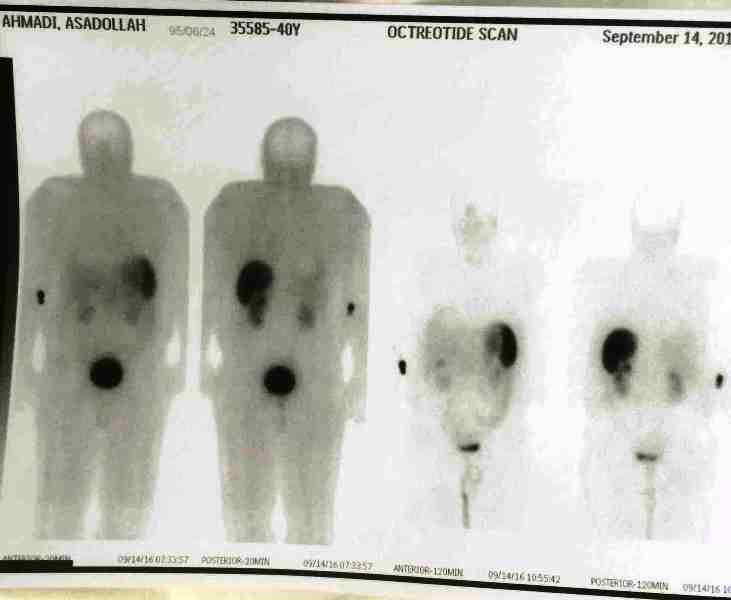 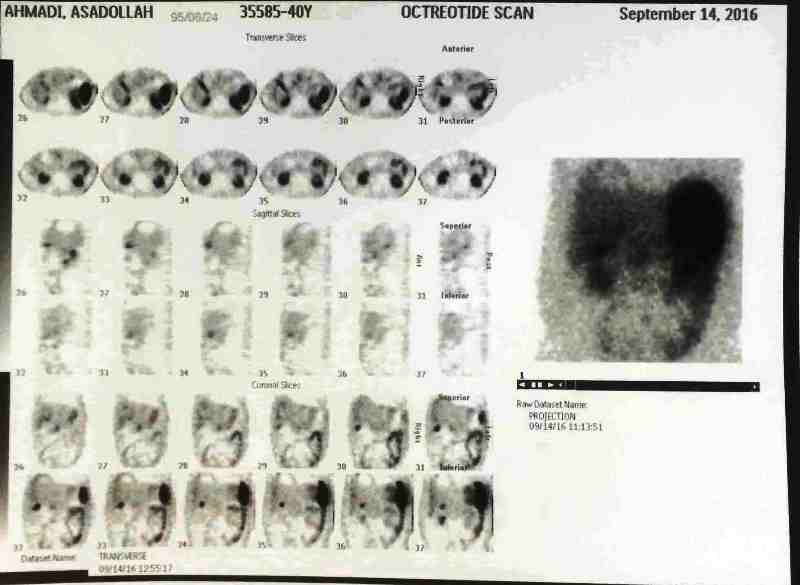 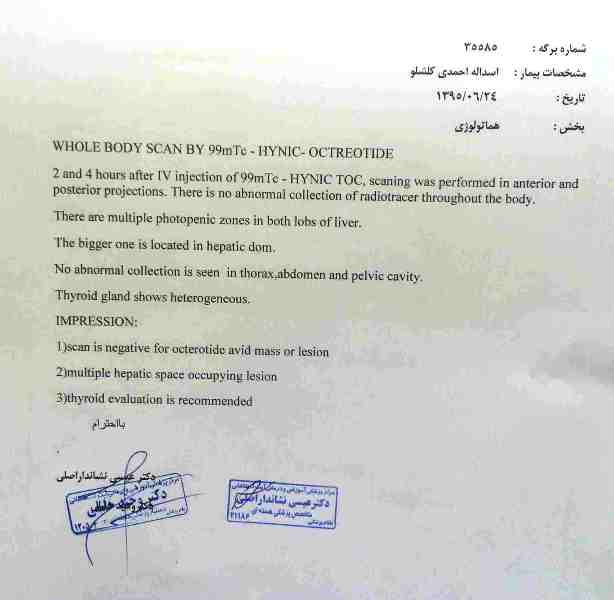 Endo sonography report95.7.4
Pancrease was normal in body and neck and head.there was a hypoechoic lesion in tail of pancrease about 21*23 mm.
Liver was heteroechoic with multiple hypoechoic mass with different size
There was ascites around pancrease tail
Collateral vessel in peripancreatic and periportal area was seen. PV was 18 mm
: Problem list and summary
بیمار اقای 40 ساله 
ضایعات متاستاتیک کبد 
شروع اخیر دیابت 
ضعف  عمومی و عضالانی 
و فشارخون بالا 
آلکالوز متابولیک 
هیپوکالمی مقاوم 
کورتیزول بالا
Thank -you